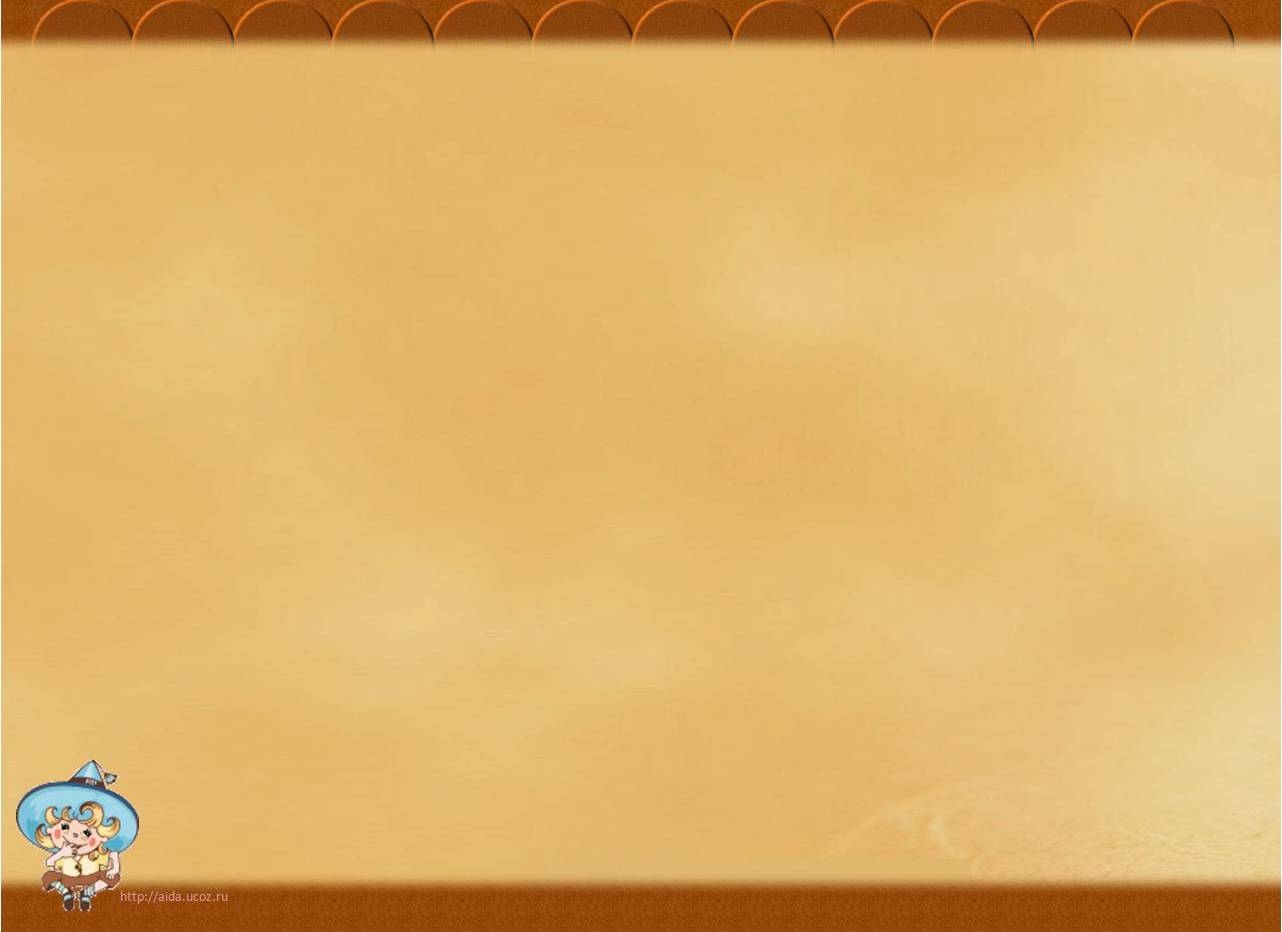 Презентация к уроку
 «Решение квадратных уравнений»
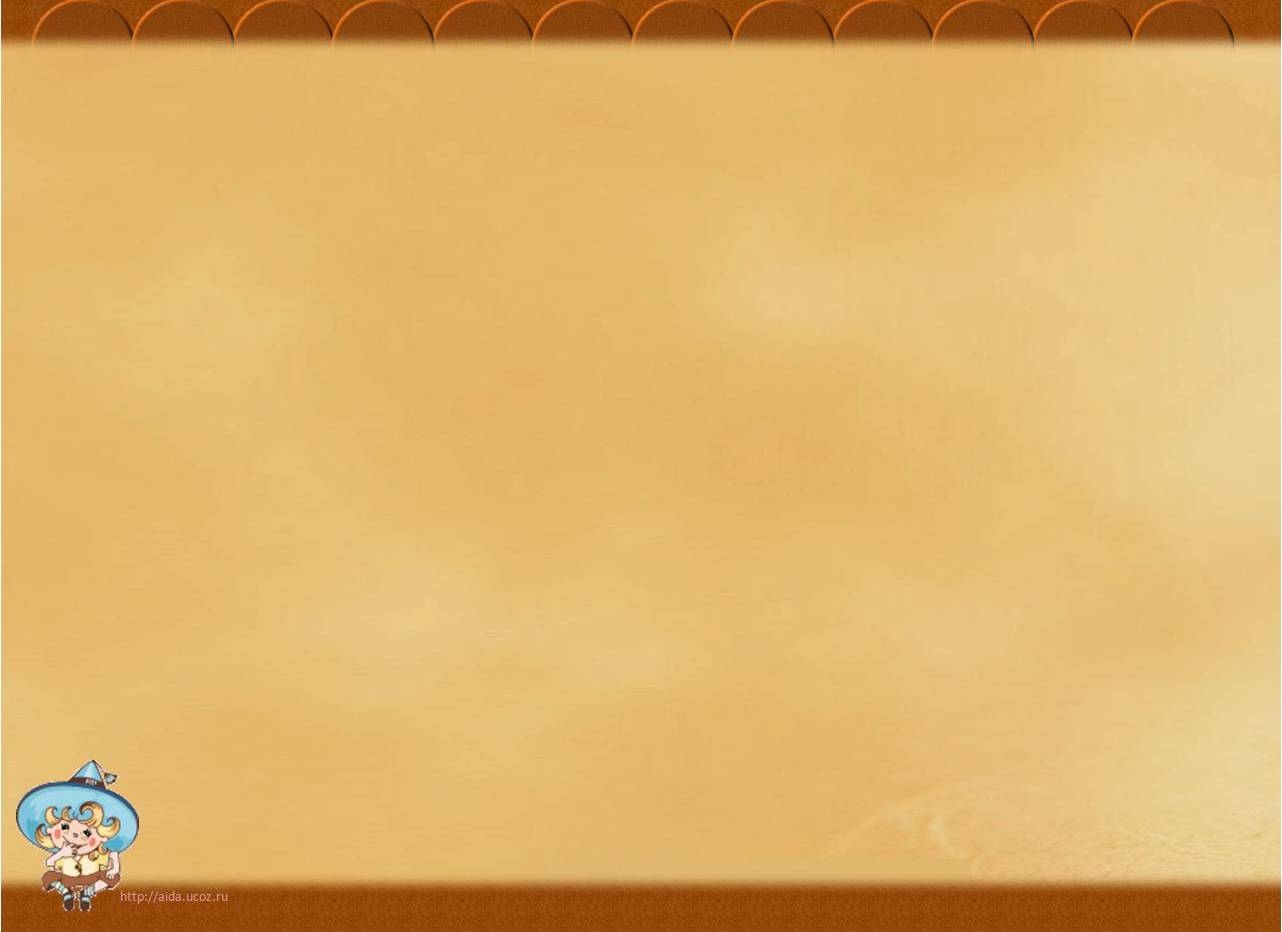 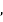 Актуализация опорных знаний
.
1.Уравнение, какого вида называется квадратным?
Квадратным уравнением называется уравнение вида    ах2 + вх +с = 0,где х – переменная, а, в  и  с – некоторые числа, причем а не равно 0.
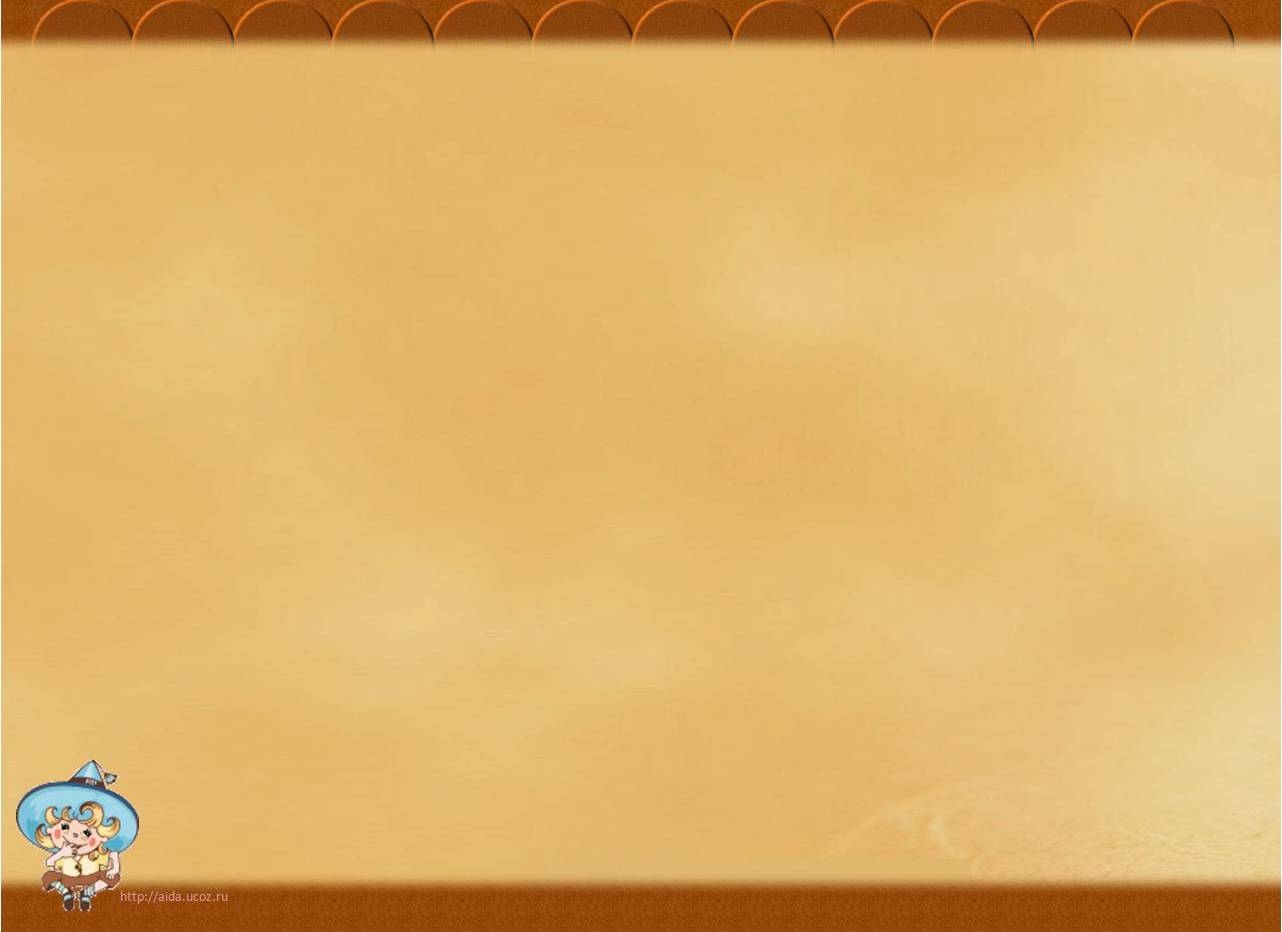 2.Какое из выражений является квадратным уравнением?
5х – 1 =0
3х2 + 4х + 1
7х – х2 + 5 = 0
3.Назовите коэффициенты в уравнениях:
-5х2 + 4х + 1 = 0                х2 + 5 =0                 - х2 + х = 0
а = 1; в = 0; с = 5
а = -1;в = 1;с = 0
а = - 5 ; в = 4; с = 1
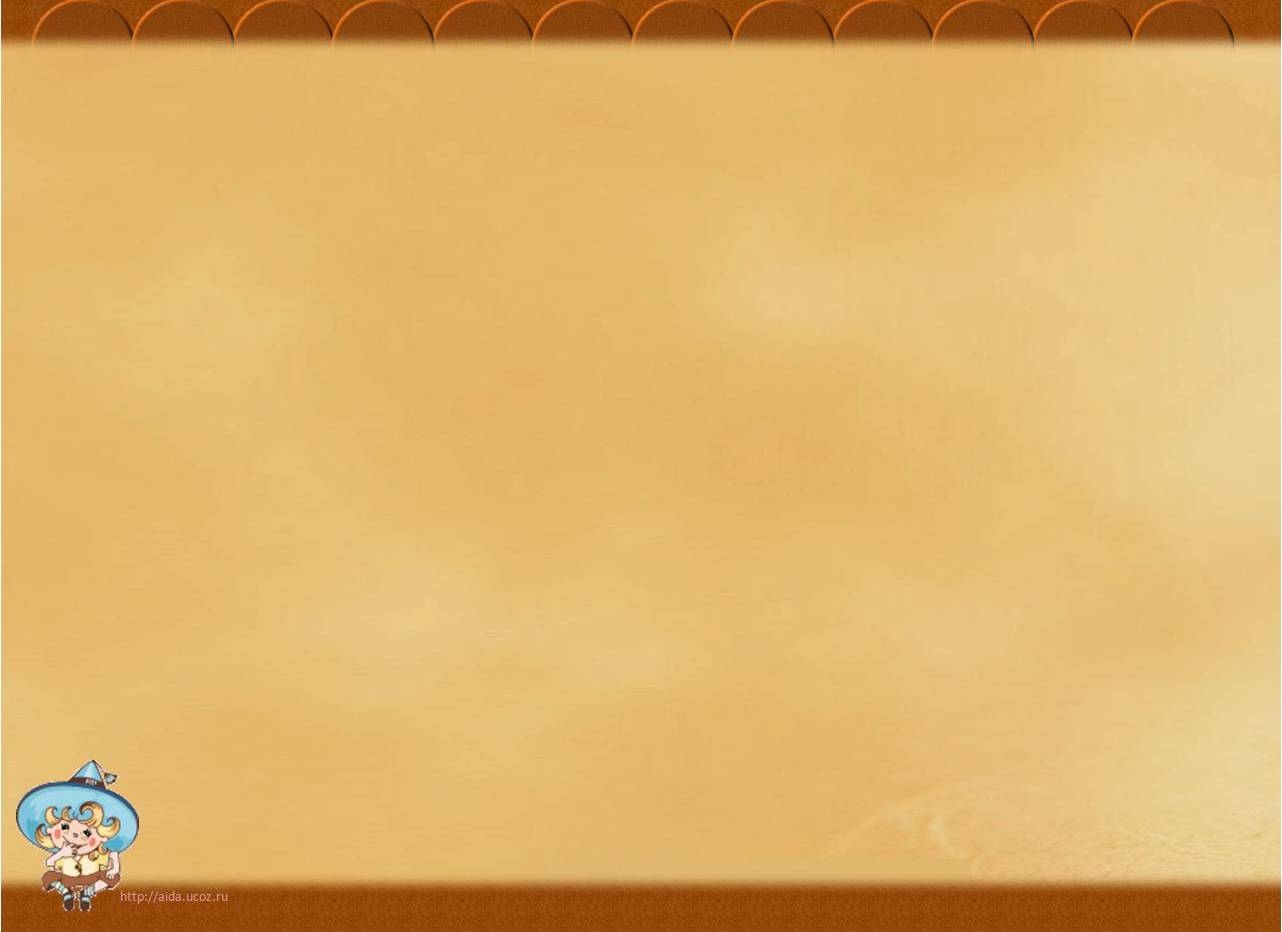 4.Составьте квадратное уравнение, если 
а = 5,   в = -3,  с = -2.
5х2 - 3х – 2 = 0
5.Какие квадратные уравнения называются неполными квадратными уравнениями?
Если в квадратном уравнении ах2 + вх + с = 0 хотя бы один из коэффициентов в или с равен нулю,
 то такое уравнение называют неполным квадратным уравнением.
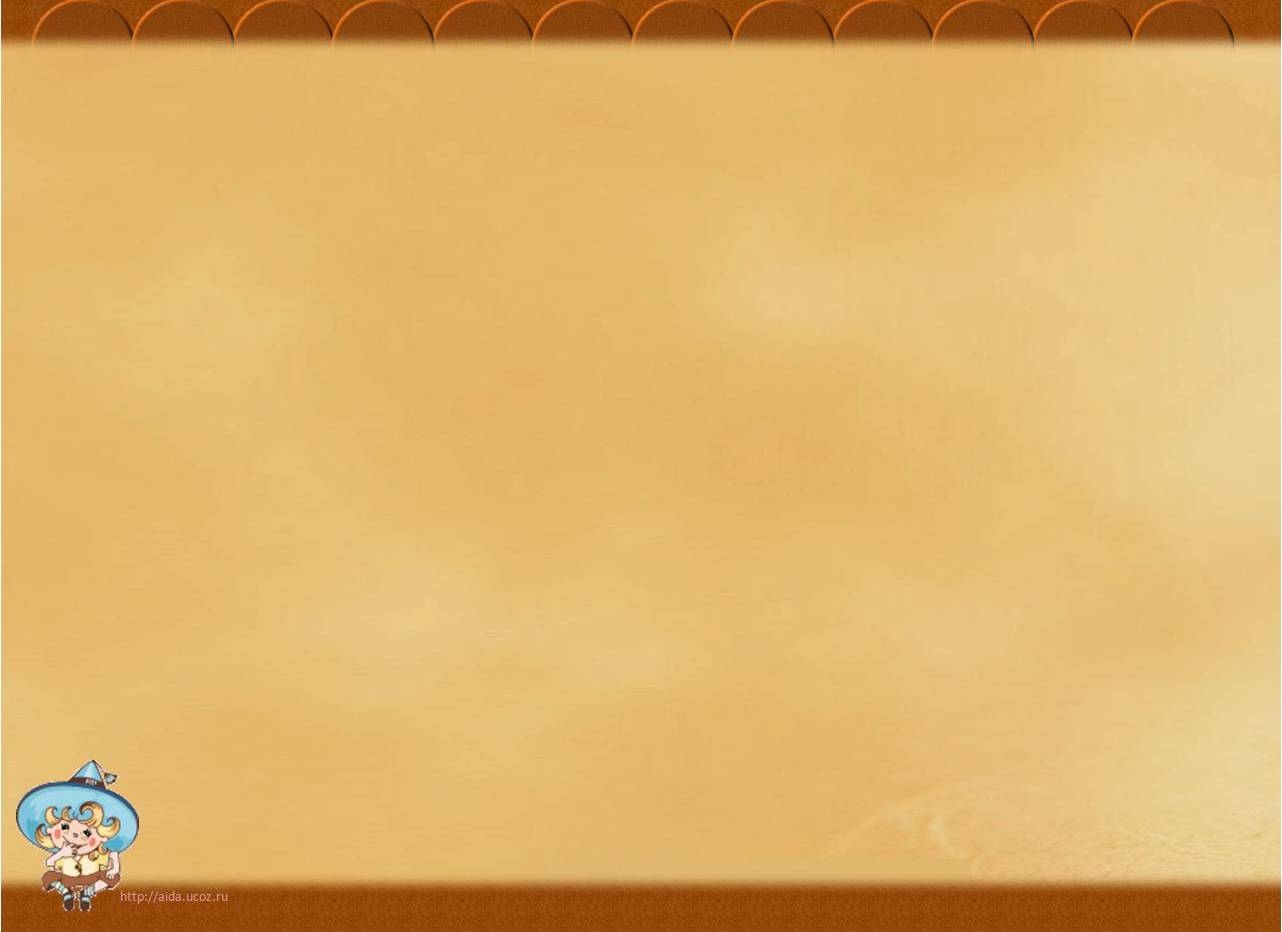 6.Назовите виды неполных квадратных уравнений.
1) ах2 + с = 0
2) ах2 + вх = 0
3) ах2 = 0
7.Как называется выражение в2 – 4ас ?
Дискриминант
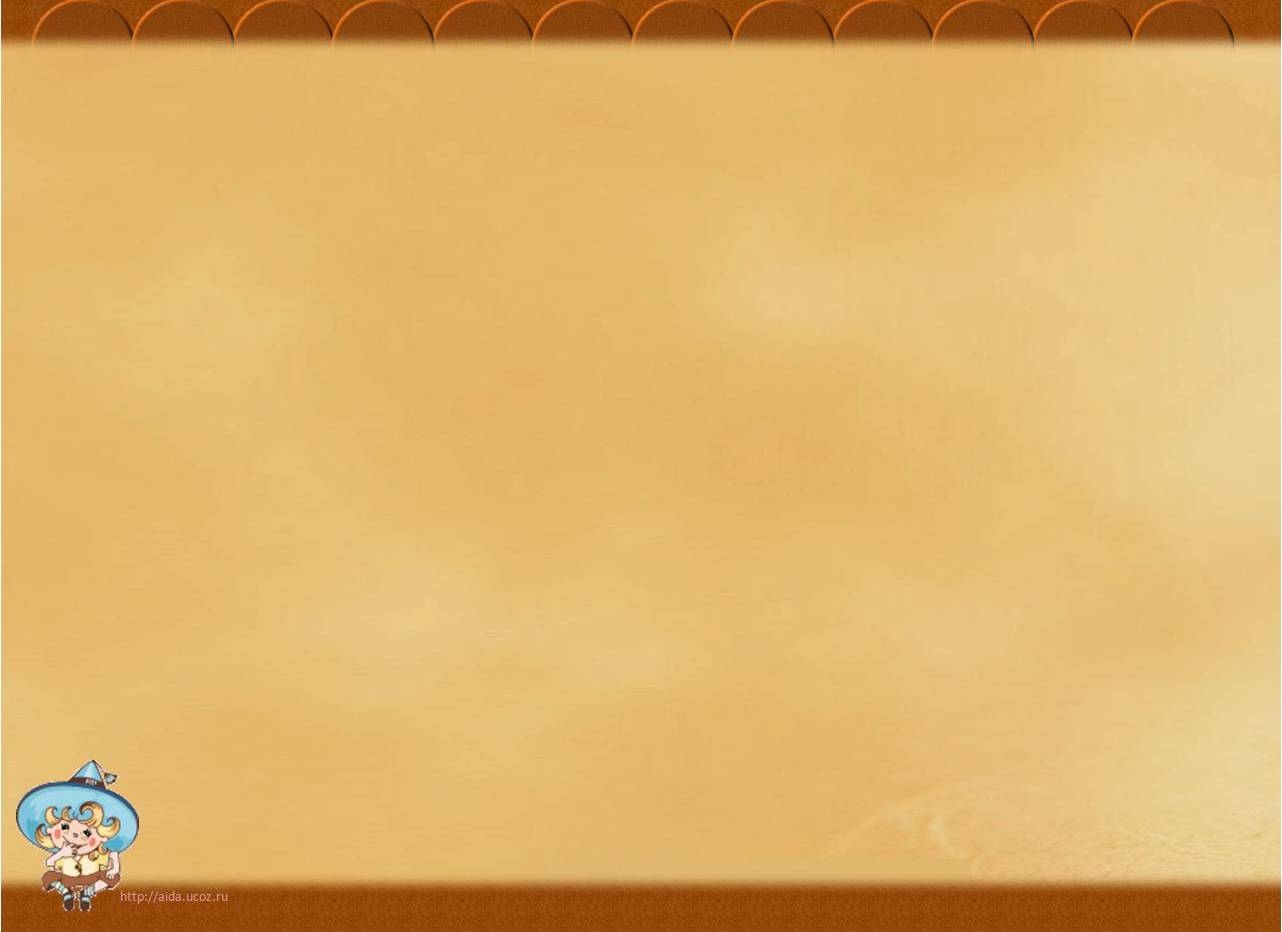 8.Чтобы это значило?
в2 – 4ас > 0
два корня
в2 – 4ас = 0
один корень
в2 – 4ас< 0
не имеет корней
9.Напишите формулу корней квадратного уравнения общего вида.
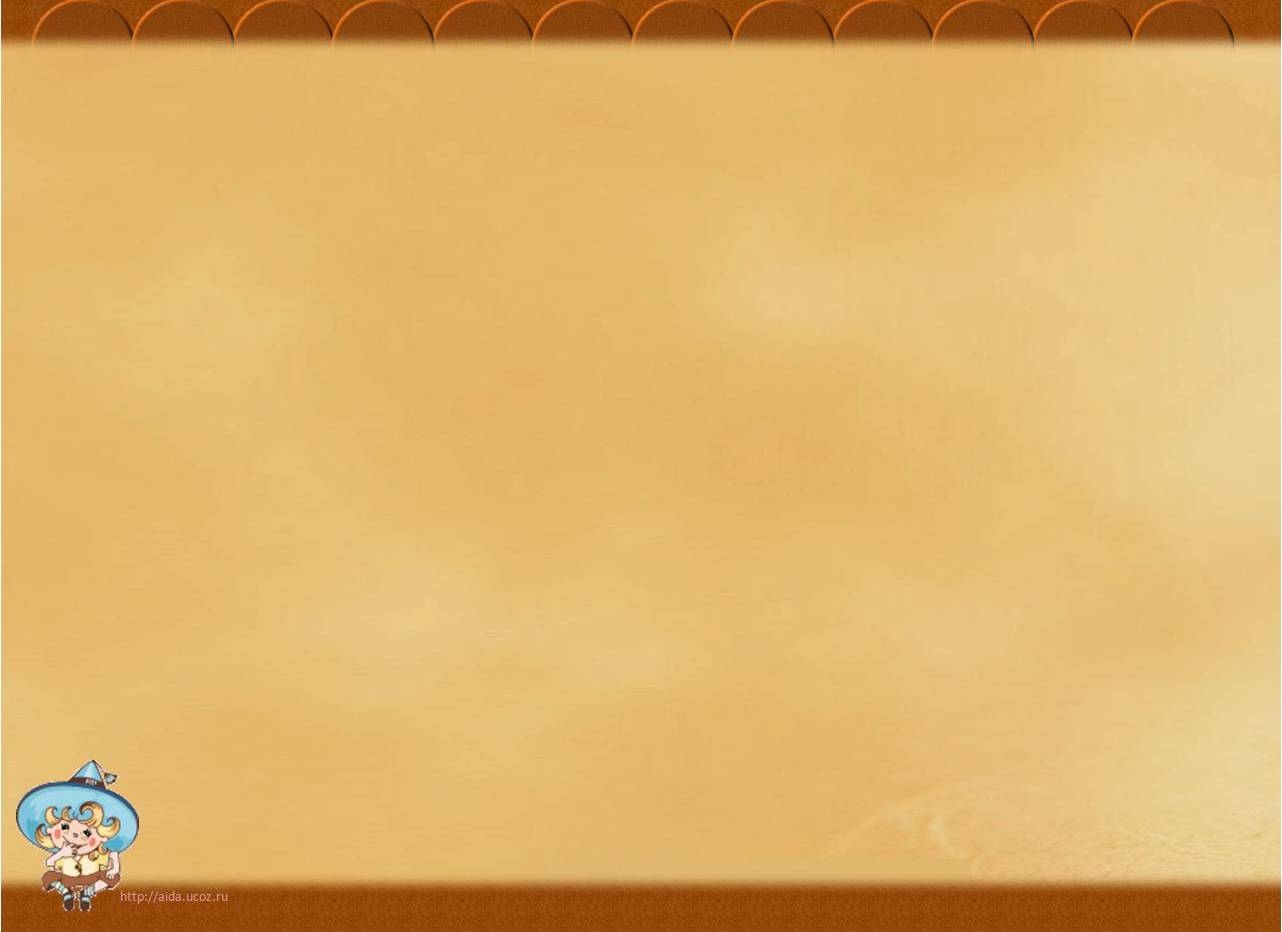 ТЕСТ
1.Какое из выражений является квадратным  уравнение?
Вариант 1.                                        Вариант 2.
       а) 3х + 1 = 0                                       а) 5х2 + х – 4 = 0
       б) 5х + 4х2 =0                                     б) 4х – 3 = 0
       в) 4х2 + х – 1                                       в) х2 – х – 12
2. Какие из чисел являются корнями уравнения?
Вариант 1.                                     Вариант 2.
          х2 + 3х + 2 = 0                               х2 – 6х + 8 = 0
          а) -1  и  - 2                                     а) – 4  и  2
          б) 2  и  -1                                       б) 4  и  -2
          в) -2  и  1                                       в) 4   и  2
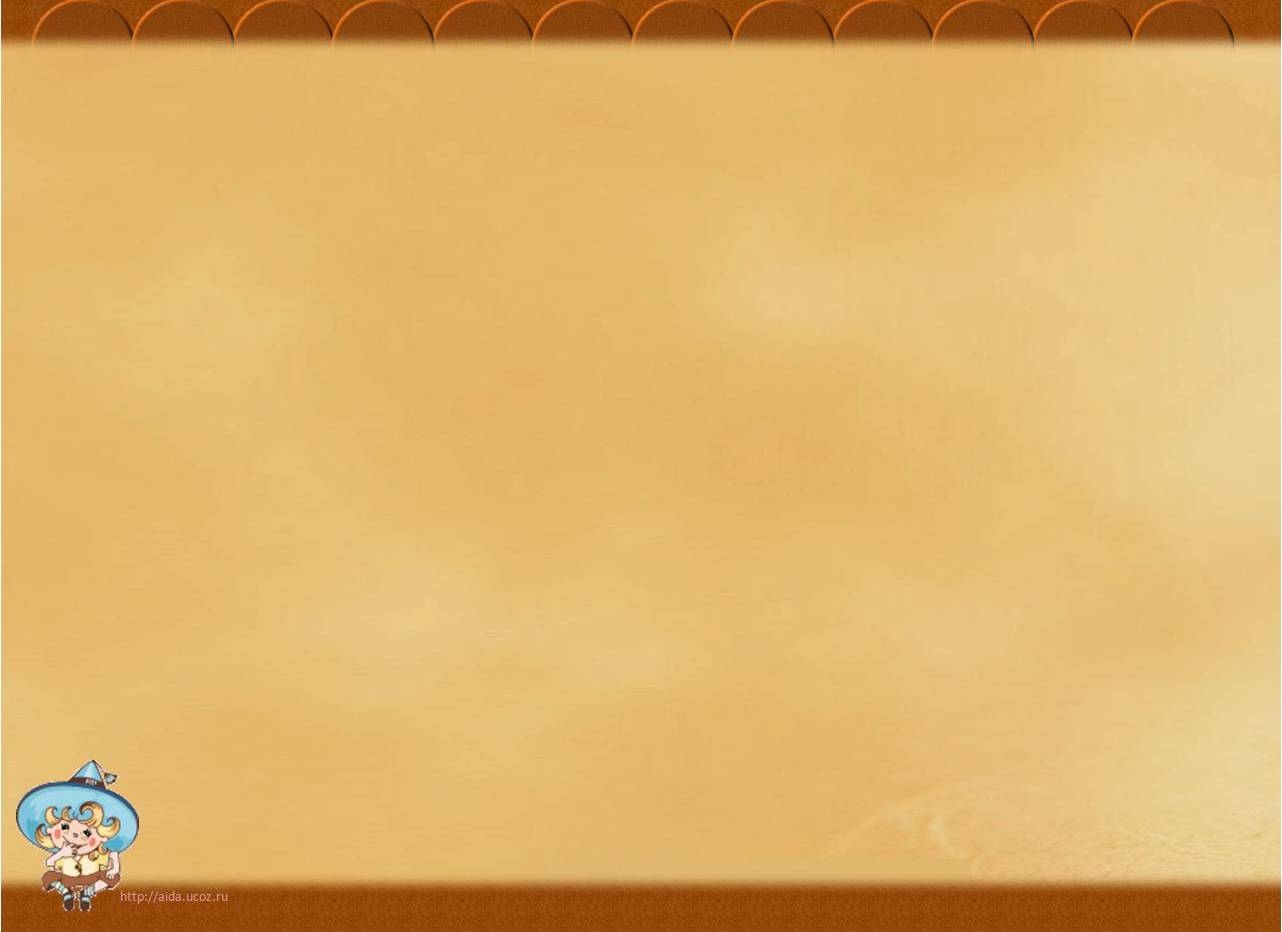 3.Определите знаки корней уравнения, не решая его:
Вариант 1.                            Вариант 2.
      х2 -14х + 21 = 0                    х2 – 2х – 35 =0
      а) (-  и  + )                            а) ( +  и  +)
      б) (- и  - )                              б) (- и  + )
      в) ( +  и  +)                           в) ( -  и  - )
4.Сколько корней имеет уравнение  ах2 + вх + с = 0
           Вариант1.                                       Вариант 2.
           при 𝐃 > 0                                       при 𝐃 = 0
           а) один                                           а) один
           б) два                                             б) два
           в) ни одного                                  в) ни одного
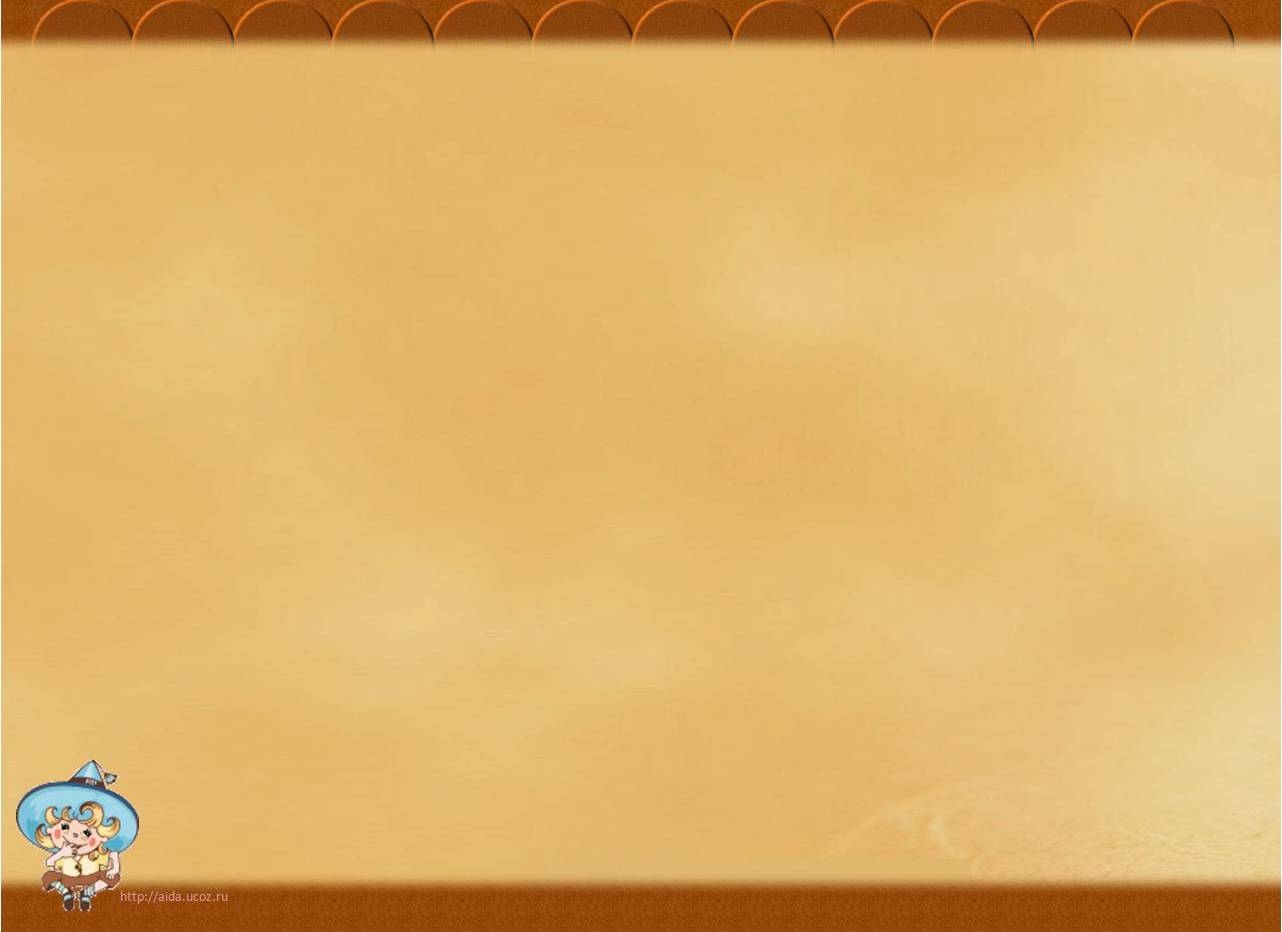 5.Не решая уравнения, определите, сколько корней оно имеет:
Вариант1.                                       Вариант 2.
         5х2 – 6х + 2 = 0                             х2 + 10х + 9 = 0
         а) один                                           а) один
         б) два                                             б) два
         в) ни одного                                 в) ни одного
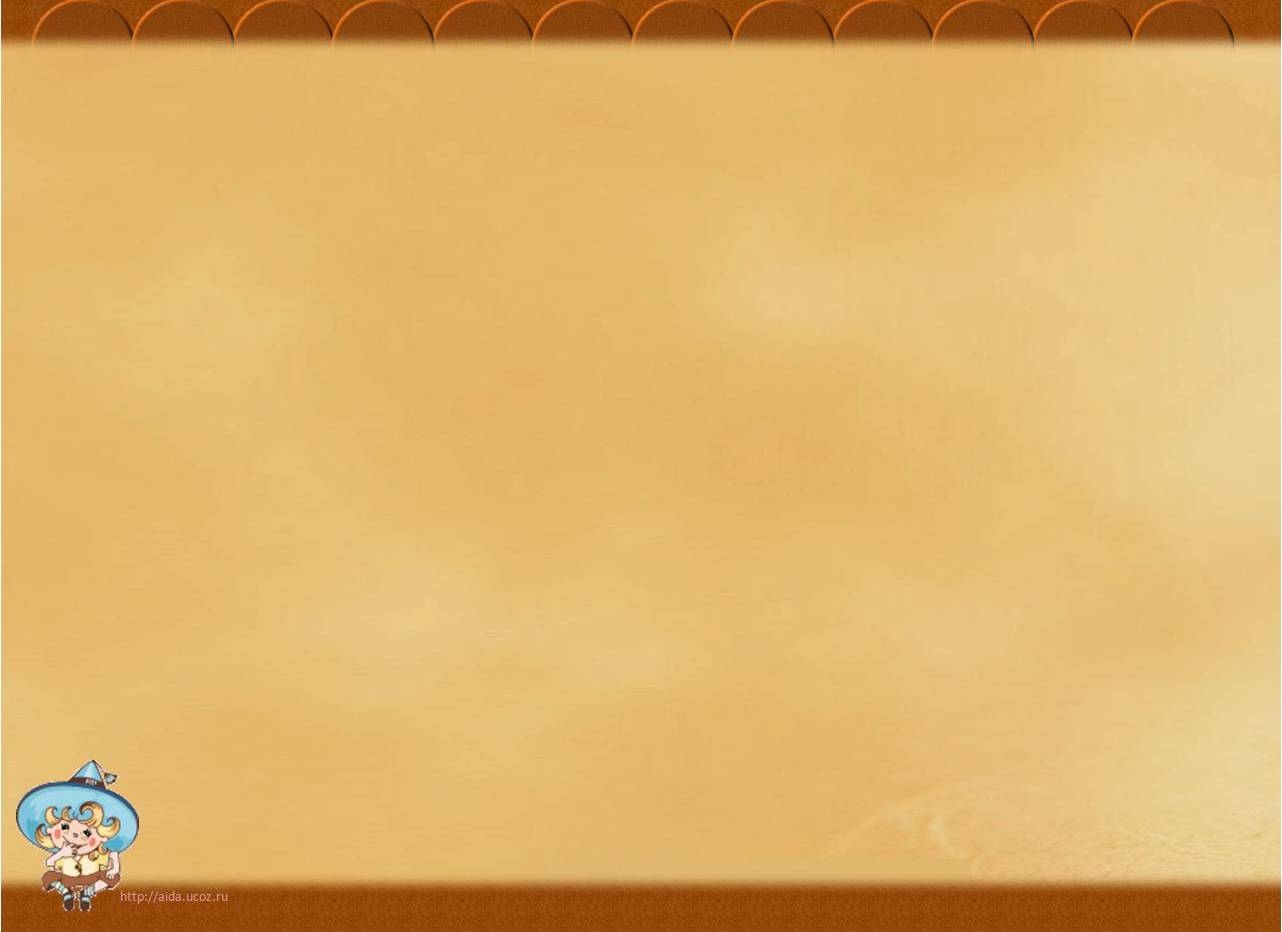 Взаимопроверка:
                 Вариант1.                                Вариант 2.
1) б                                            1) а
                 2) а                                             2) в
                 3) в                                             3) б
                 4) б                                             4) а
                 5) в                                             5) б
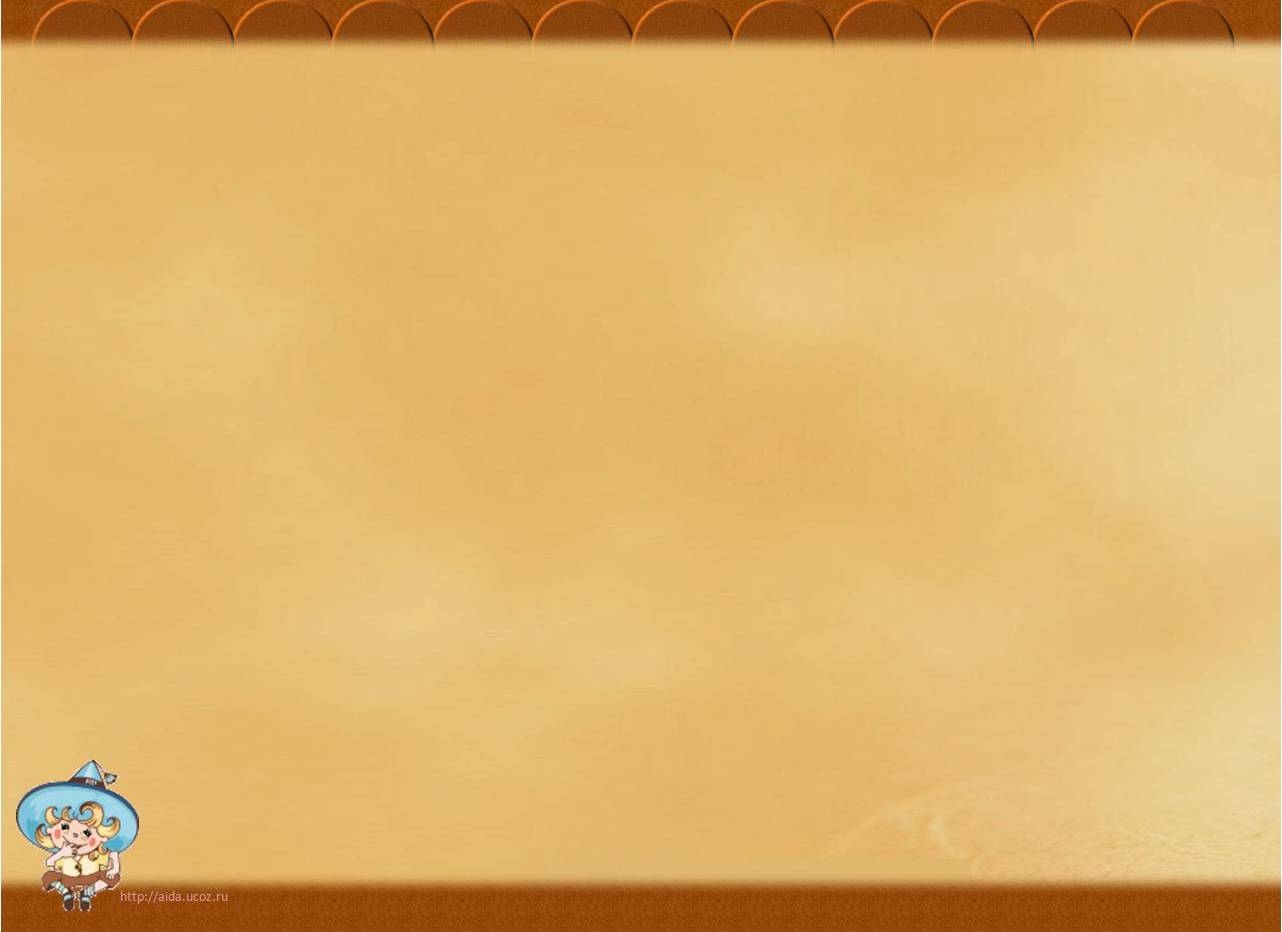 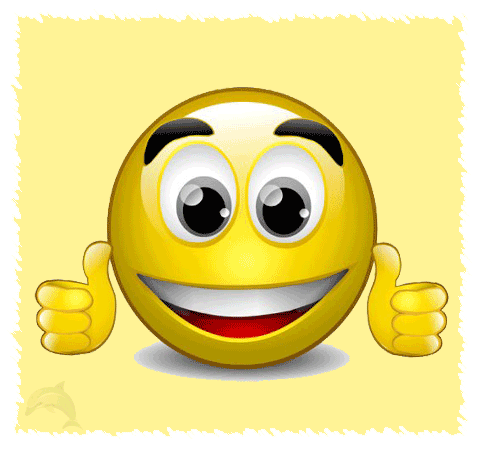 МОЛОДЦЫ!
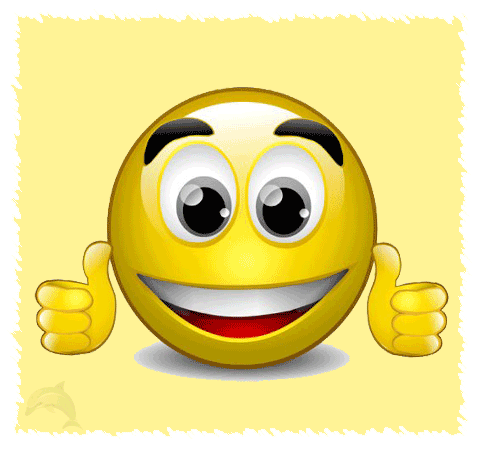